পাঠে
আজকের
সবাইকে
স্বাগতম
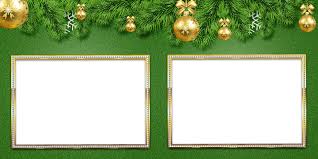 শিক্ষক পরিচিতি
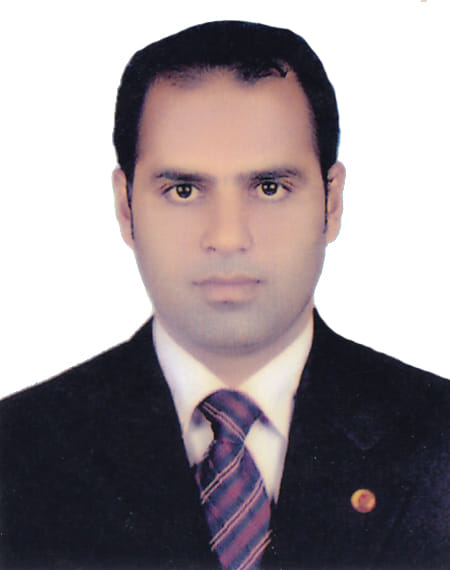 মোঃ আলমগীর ভূঞা 
সহকারী শিক্ষক 
বালুয়াকান্দি-১ সপ্রাবি 
রায়পুরা-নরসিংদী 
ফোনঃ ০১৭৩৮৩৮৩১৩১
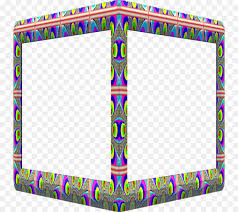 পাঠ পরিচিতি
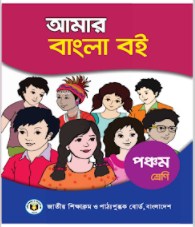 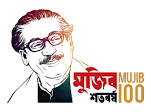 শ্রেণিঃ পঞ্চম 
বিষয়ঃ বাংলা 
অধ্যায়ঃ ৭ (পাঠ-২) 
পাঠ শিরোনামঃ ফেব্রুয়ারির গান 
পাঠ্যাংশঃ গাছের গানে…..ফেব্রুয়ারির গান।
শিখনফল
২.১.২। কবিতা শুনে মূলভাব বুঝতে পারবে। 
১.১.১। যুক্তবর্ণ সহযোগে তৈরি শব্দ স্পষ্ট ও শুদ্ধভাবে বলতে পারবে। 
২.২.২। পাঠ্য বইয়ের কবিতা সাবলীলভাবে আবৃত্তি করতে পারবে। 
১.৫.১। পাঠে ব্যবহ্রত শব্দ দিয়ে নতুন নতুন বাক্য লিখতে পারবে। 
২.৩.১। পাঠ সংশ্লিষ্ট প্রশ্নের উত্তর লিখতে পারবে।
এসো আমরা ছবি দেখি
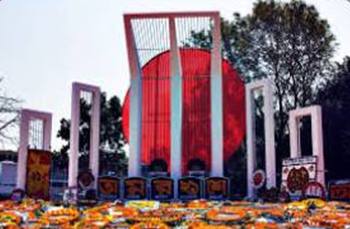 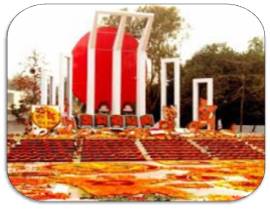 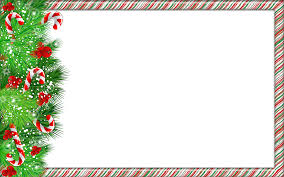 ১। ছবিতে তোমরা কি দেখতে পেলে?
২। শহীদ মিনার সম্পর্কে তোমাদের কিছু জানা আছে?
৩। আজকের পাঠের বিষয় কি হতে পারে, তা কি তোমরা বলতে পারো?
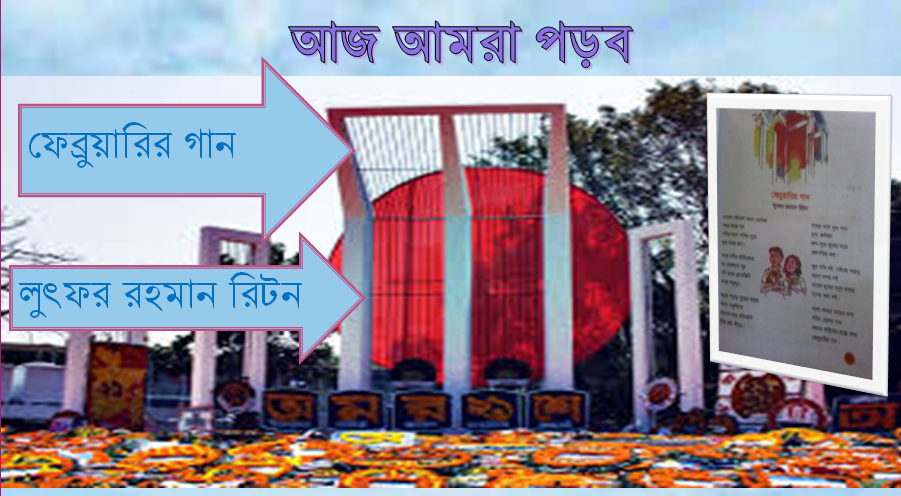 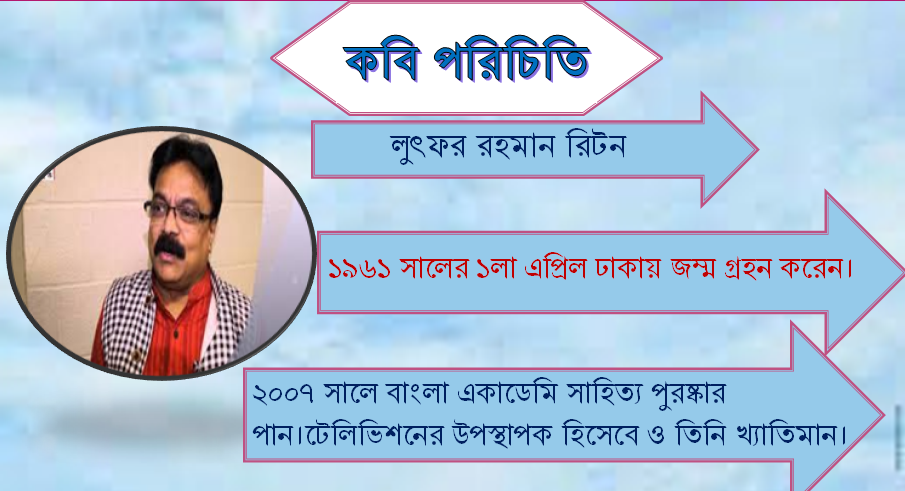 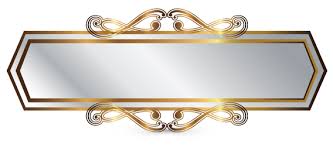 শিক্ষকের পাঠ
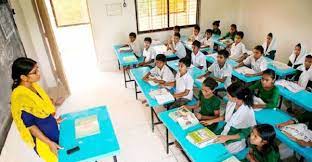 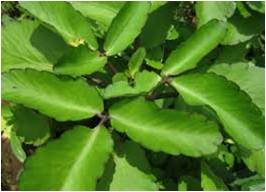 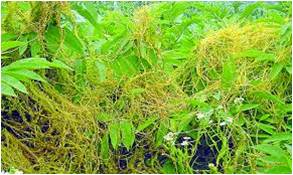 গাছের গানে মুগ্ধ পাতা
মুগ্ধ স্বর্ণলতা
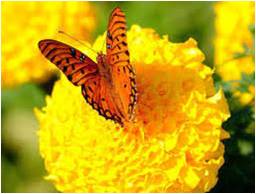 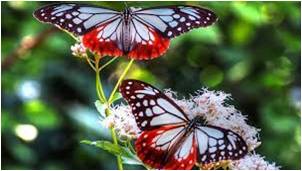 ছন্দ-সুরে ফুলের সাথে 
প্রজাপতির কথা।
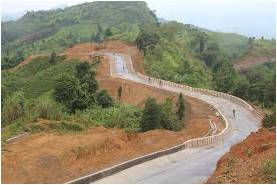 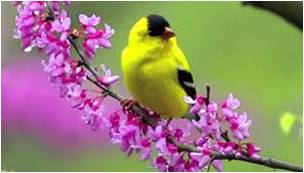 ফুল পাখি নই 
নইকো পাহাড়,
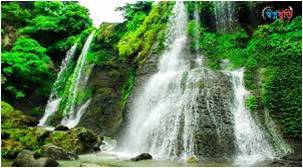 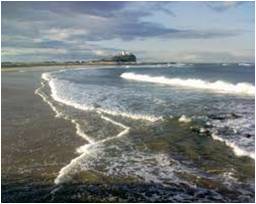 ঝরনা সাগর নই
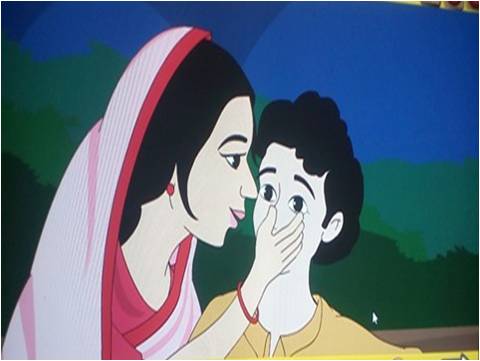 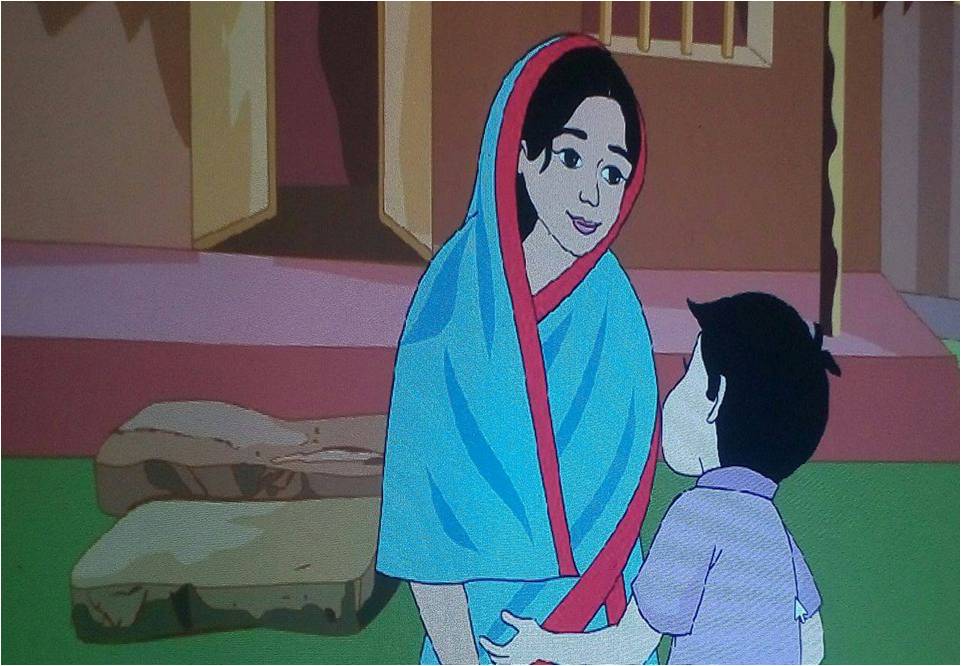 মায়ের মুখের মধূর ভাষা
মনের কথা কই।
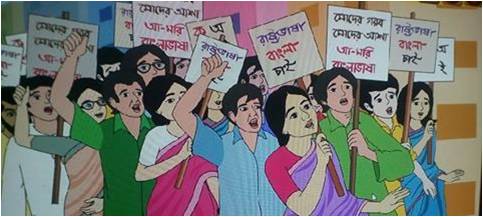 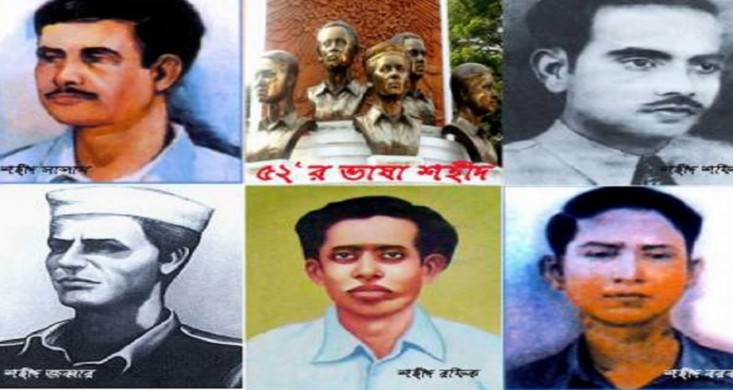 বাংলা আমার মায়ের ভাষা 
শহিদ ছেলের দান,
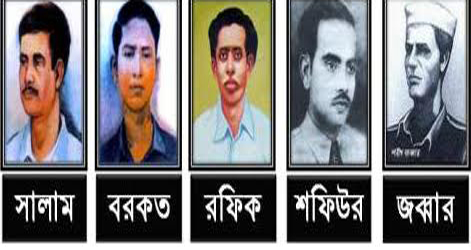 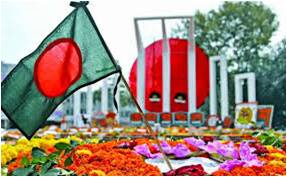 আমার ভাইয়ে রক্তে লেখা 
ফেব্রুয়ারির গান।
শিক্ষার্থীর সরব পাঠ
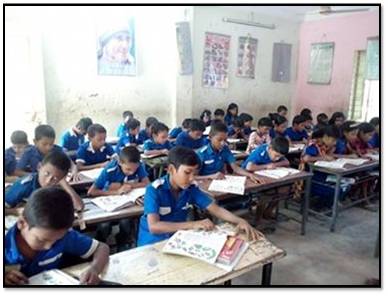 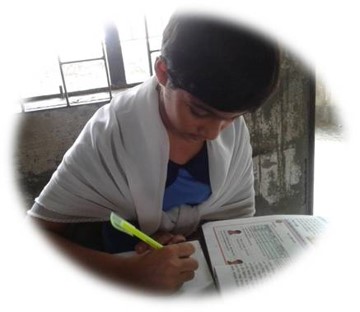 একক কাজ
* আজকের পাঠ থেকে যুক্তবর্ণ সহযোগে তৈরি শব্দগুলো খুজে বের কর এবং যুক্তবর্ণগুলো ভেঙ্গে লেখ।
মুগ্ধ
+
গ্ধ
গ
ধ
=
স্বর্ণলতা
=
স্ব
+
স
ব
ছন্দ
=
ন
+
ন্দ
দ
রক্ত
+
=
ক্ত
ত
ক
তোমাদের বাংলা বইয়ের ৩১ পৃষ্ঠা খোল-
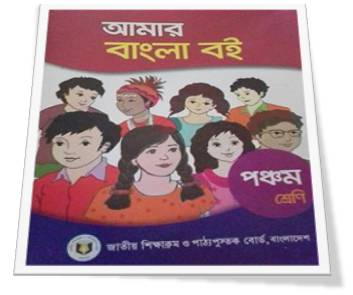 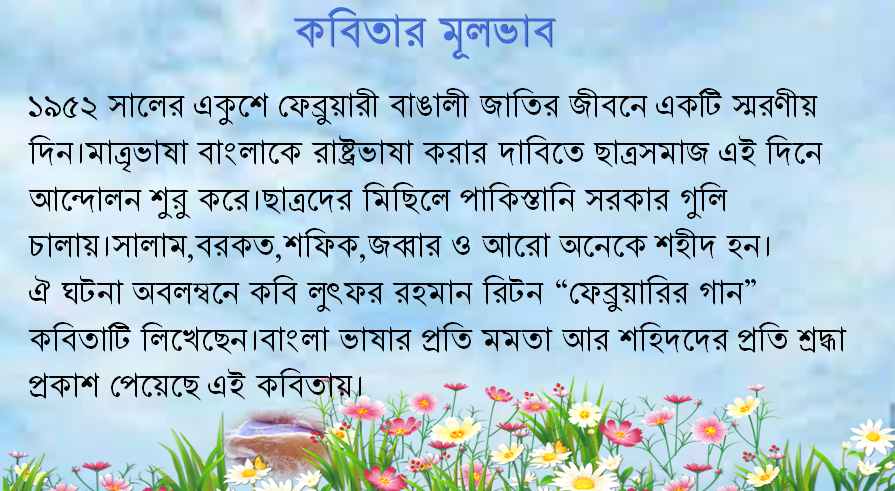 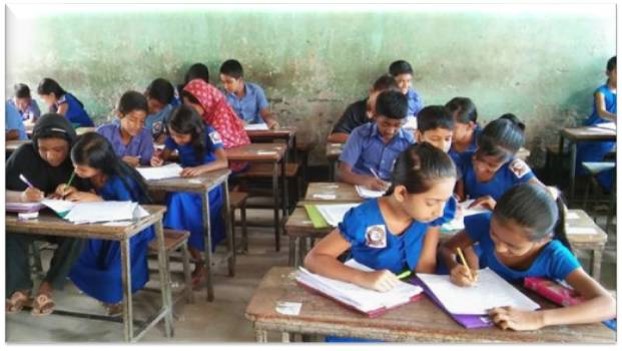 জোড়ায় কাজ
* তোমার সহপাঠীর সাথে আলোচনা করে নিচের শব্দগুলো দিয়ে বাক্য লিখ।
মুগ্ধ
তোমার গান শোনে আমরা মুগ্ধ হলাম।
স্বর্ণলতা
গাছের গানে মুগ্ধ পাতা, মুগ্ধ স্বর্ণলতা।
ছন্দ
ছন্দ - সুরে ফুলের সাথে, প্রজাপতির কথা।
আমার ভাইয়ে রক্তে লেখা, ফেব্রুয়ারির গান।
রক্ত
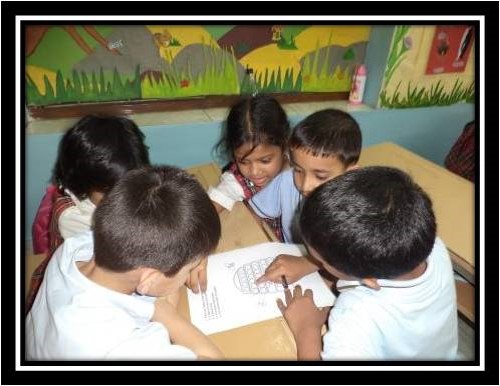 দলীয় কাজ
ফুল
পাখি
প্রজাপতি
কবিতাংশটুকু দলে আবৃত্তি কর
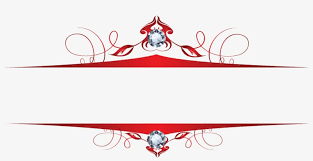 মূল্যায়ন
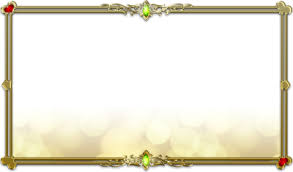 ১। ফেব্রুয়ারির গান কবিতাটি কে লিখেছেন?
২। প্রজাপতির ফুলের সাথে কীভাবে কথা বলে?
৩। আমরা কোন ভাষাতে আমাদের মনের কথা বলি?
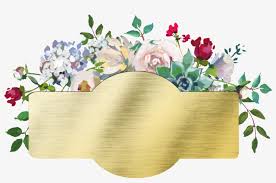 নিরাময়
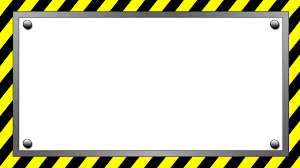 * দূর্বল শিক্ষার্থীদের খুঁজে বের করে কবিতাংশটুকু পুনরায় আবৃত্তি করতে সহযোগিতা করব।
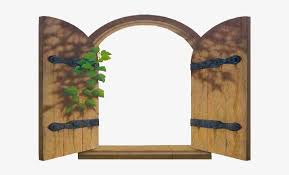 ধন্যবাদ
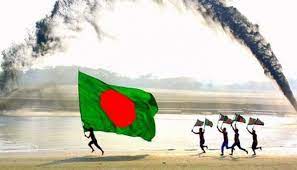 সবাইকে